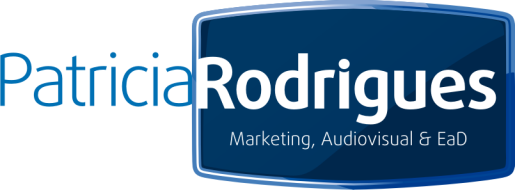 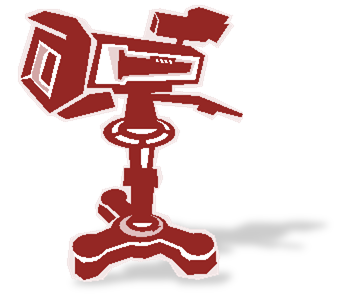 Modelos
de Videoaulas
///////////////////////////////////////////////////////
///////////////////////////////////////////////////////
para EaD
Qual a diferença entre Videoaula, teleaula e webaula?
Videoaula e a
a EaD
Humaniza!
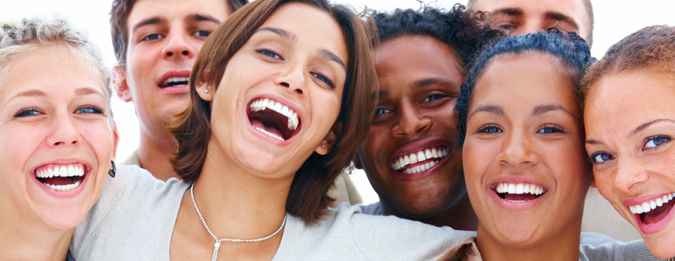 Mas...
Qual a receita?
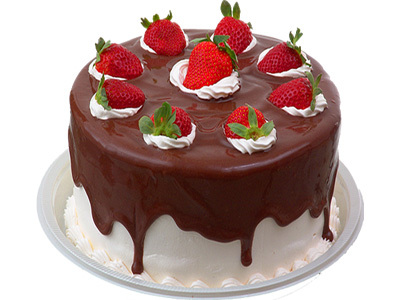 Videoaula = Objeto de Aprendizagem
Livros
AVA
Textos/PDF
Podcast
Links diversos
(artigos,vídeos)
Animações
Ambiente virtual de aprendizagem
Ferramentas de avaliação e comunicação:
(email, chat, fórum, quizz, questionários, entre outros)
Videoaulas
Apostilas
Para o planejamento da produção de vídeo e ao elaborar o roteiro, levante as seguintes informações: 

Qual o objetivo pedagógico do vídeo? 
Quais são os recursos que tenho?
Público alvo; 
Pesquise e domine o assunto tratado, 
Determine qual a linguagem a ser usada. 
Imagine o que se quer gravar, como gravar, e como mostrar.
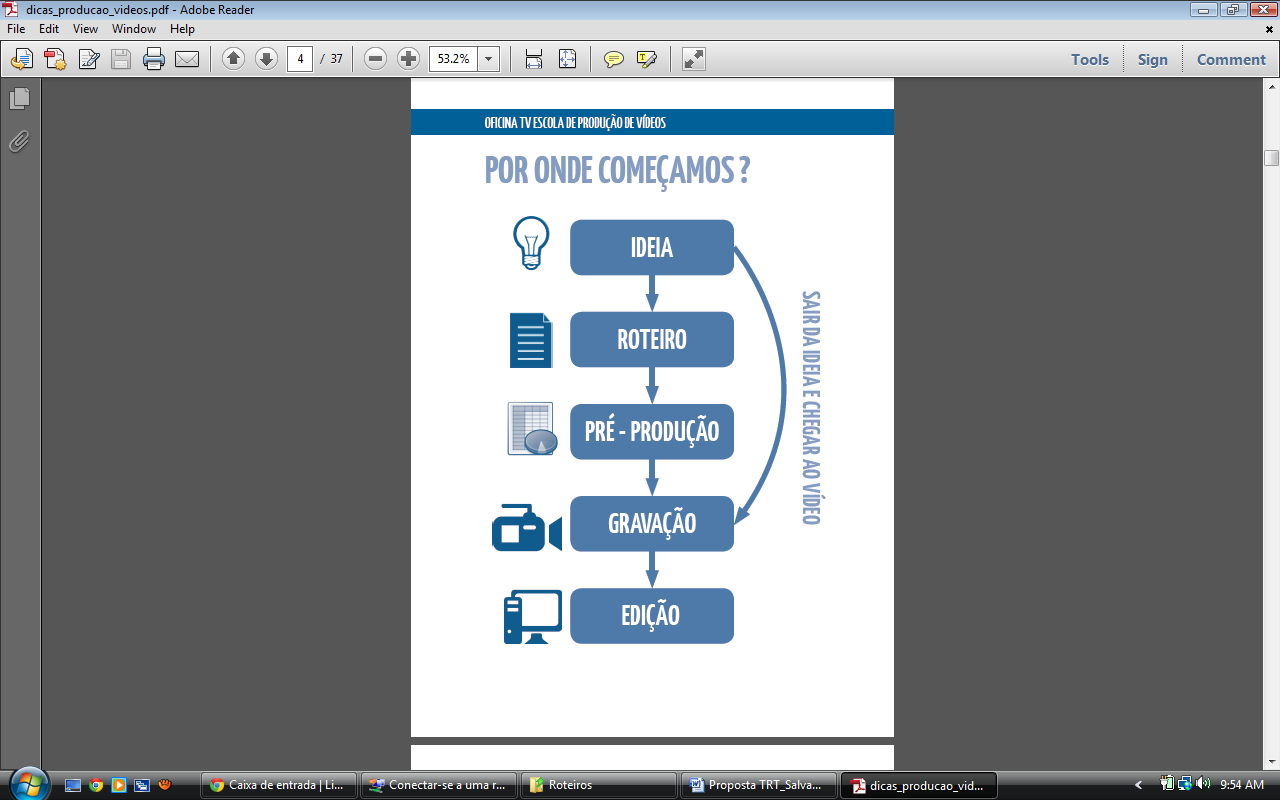 Modelos de videoaulaEstilo tutorial – screencast – Salman Khan
Salman Khan
Para simular a lousa eletrônica, imitando vários tipos de instrumentos de desenho: SmoothDraw - gratuito (similar Open-Sankoré) ;

Para gravar e editar o vídeo, usou o Camtasia Studio;

Para escrever na lousa eletrônica: mesa digitalizadora da Wacom.

Saiba mais: “How to make a video” – Salman Khan.
Modelos de videoaulaEstilo Tutorial – screencast Prof. Rodrigo Mendes
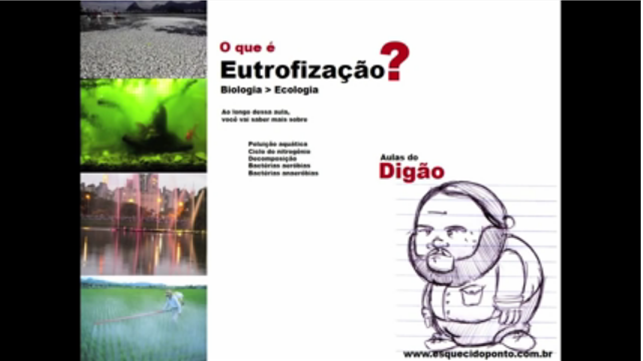 Softwares: Camtasia (desenvolvedor Tech Smith) e Active Presenter, (Atomi Systems).
Modelos de videoaulaPoemas – voz poética Danilo Machado – UNIT EaD
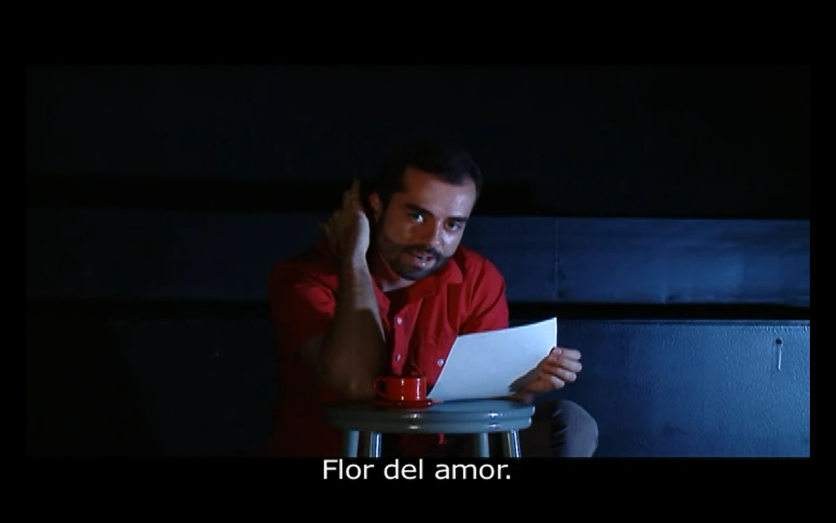 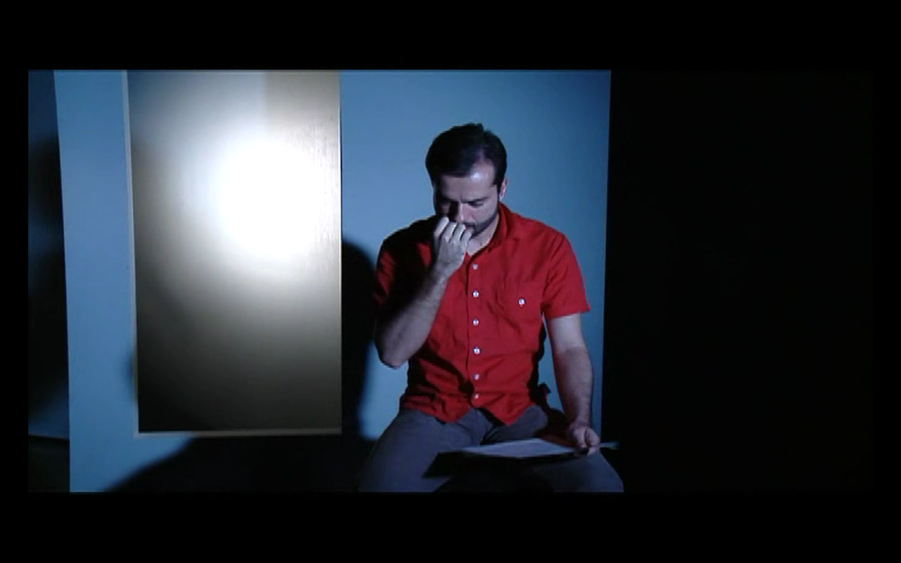 Modelos de videoaulaChroma: professor + slide: aula profa. Amanda Madureira – CEUMA EaD
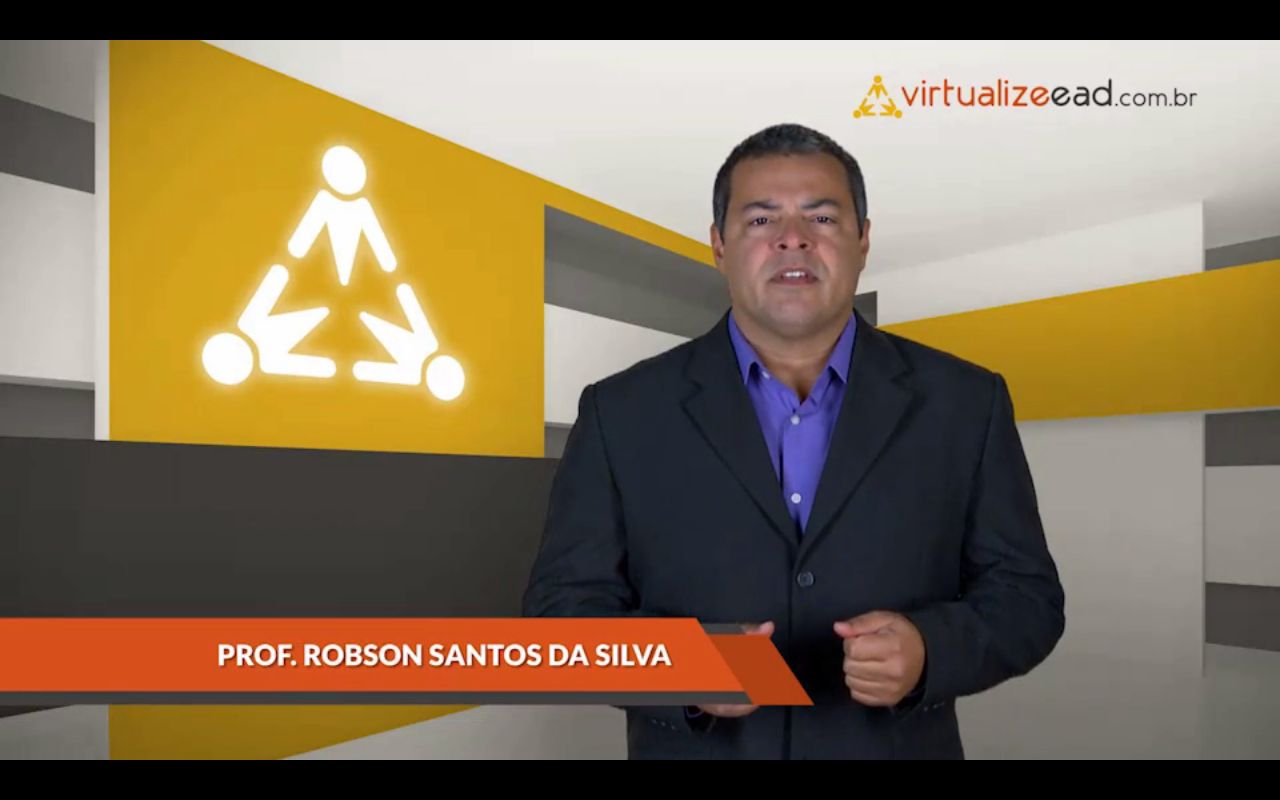 Modelos de VideoaulasUso de recursos gráficos – computação gráfica –UEMA Net
Modelos de videoaulaExternas – CEUMA EaD
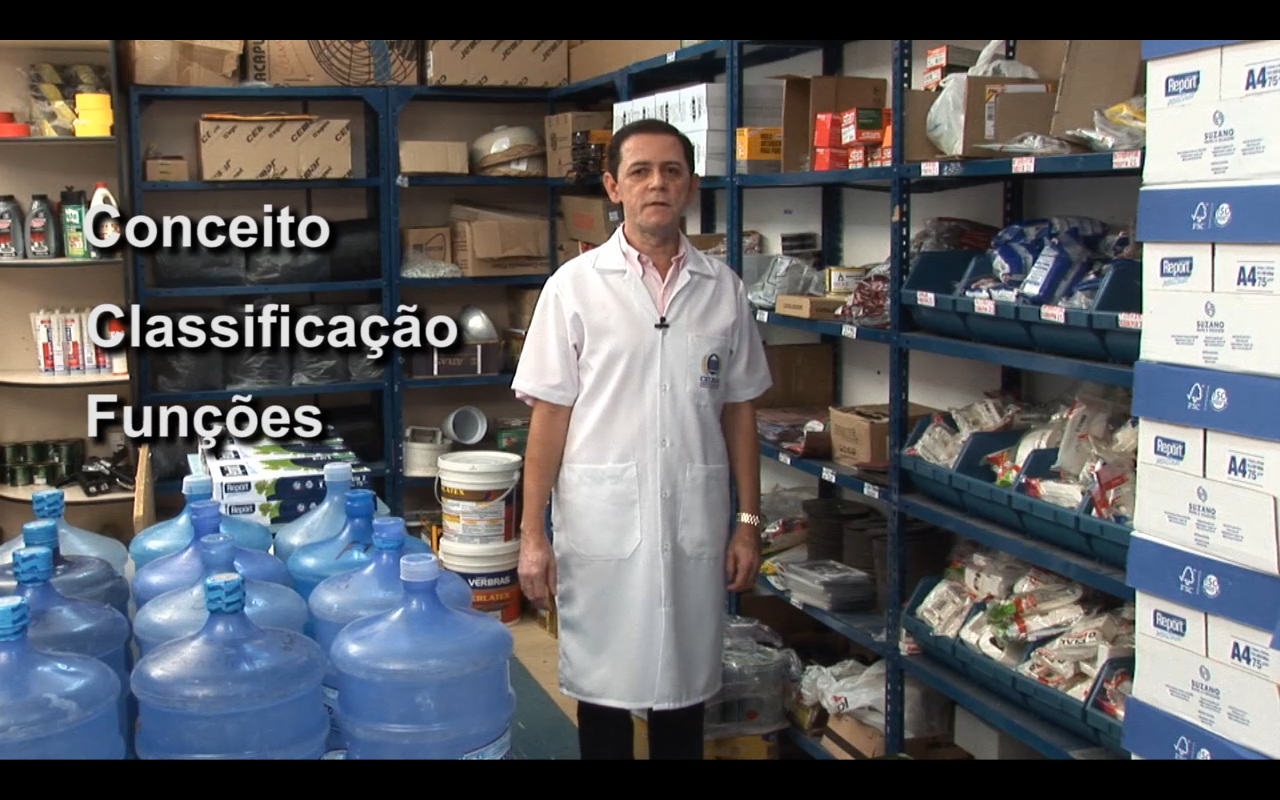 Modelos de VideoaulasEstilo documentário – UNIT EaD
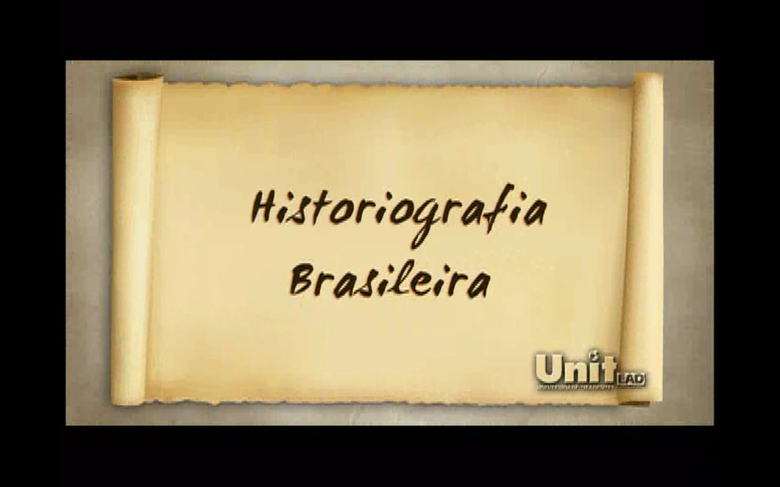 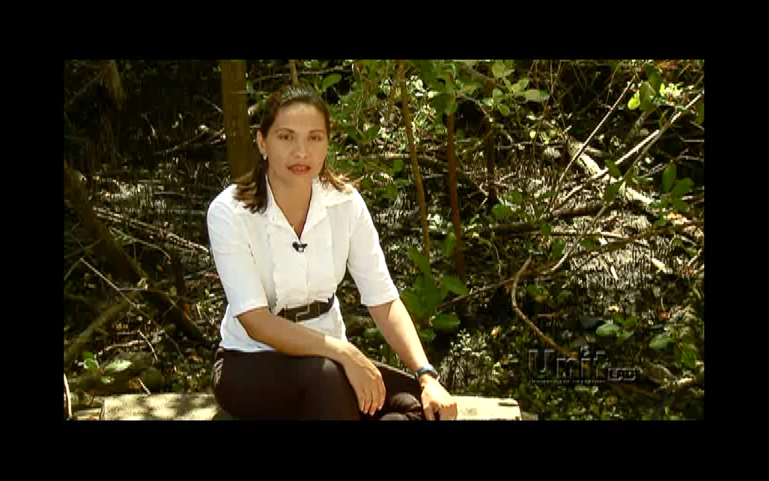 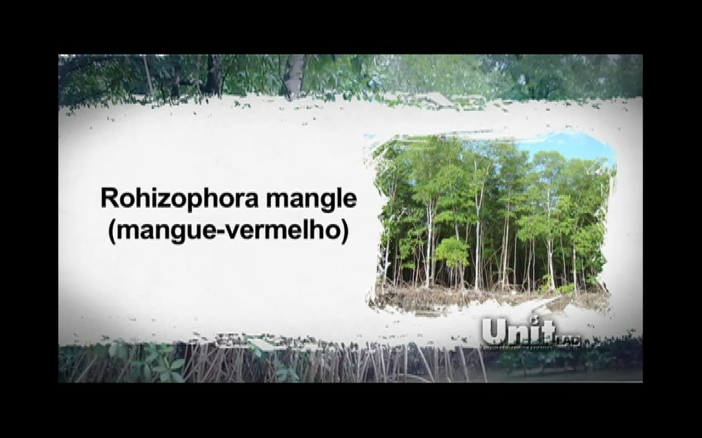 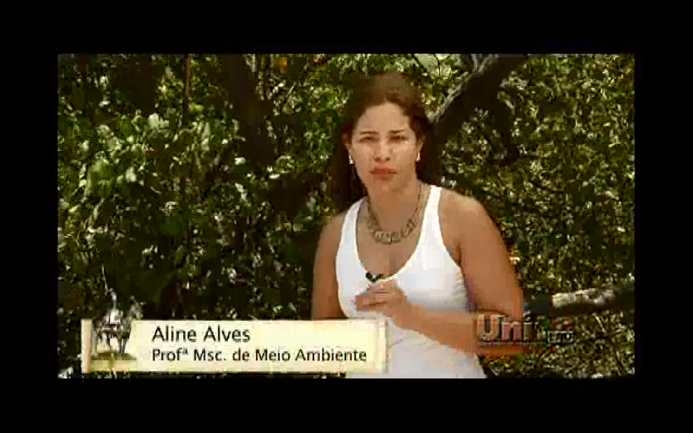 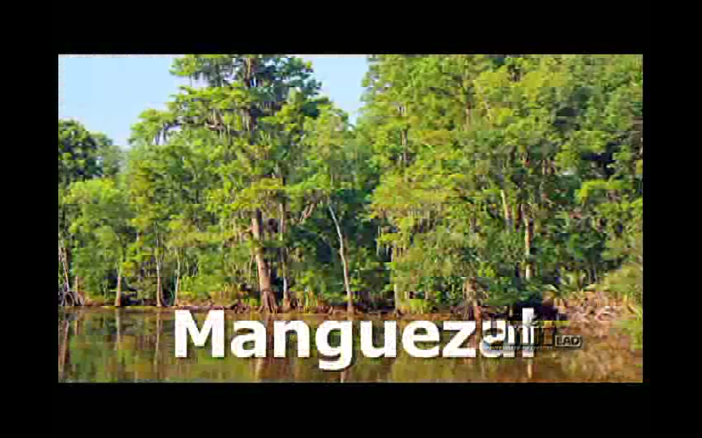 Modelos de VideoaulasDesenhos- Estilo Mangá – UNIT EaD
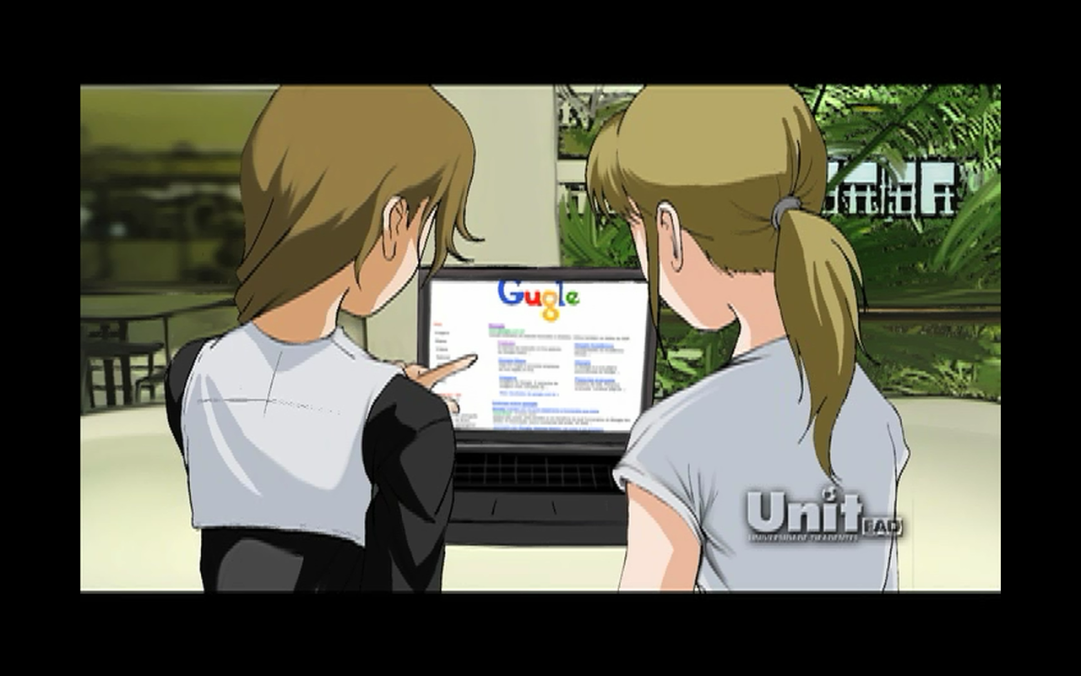 Modelos de VideoaulasUso do quadro eletrônico – Teleaula UNIDERP
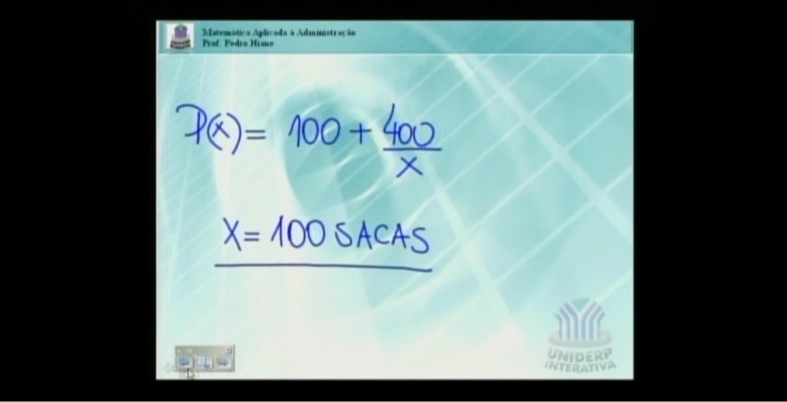 Modelos de VideoaulasUso do quadro eletrônico– UNIGRAN NET
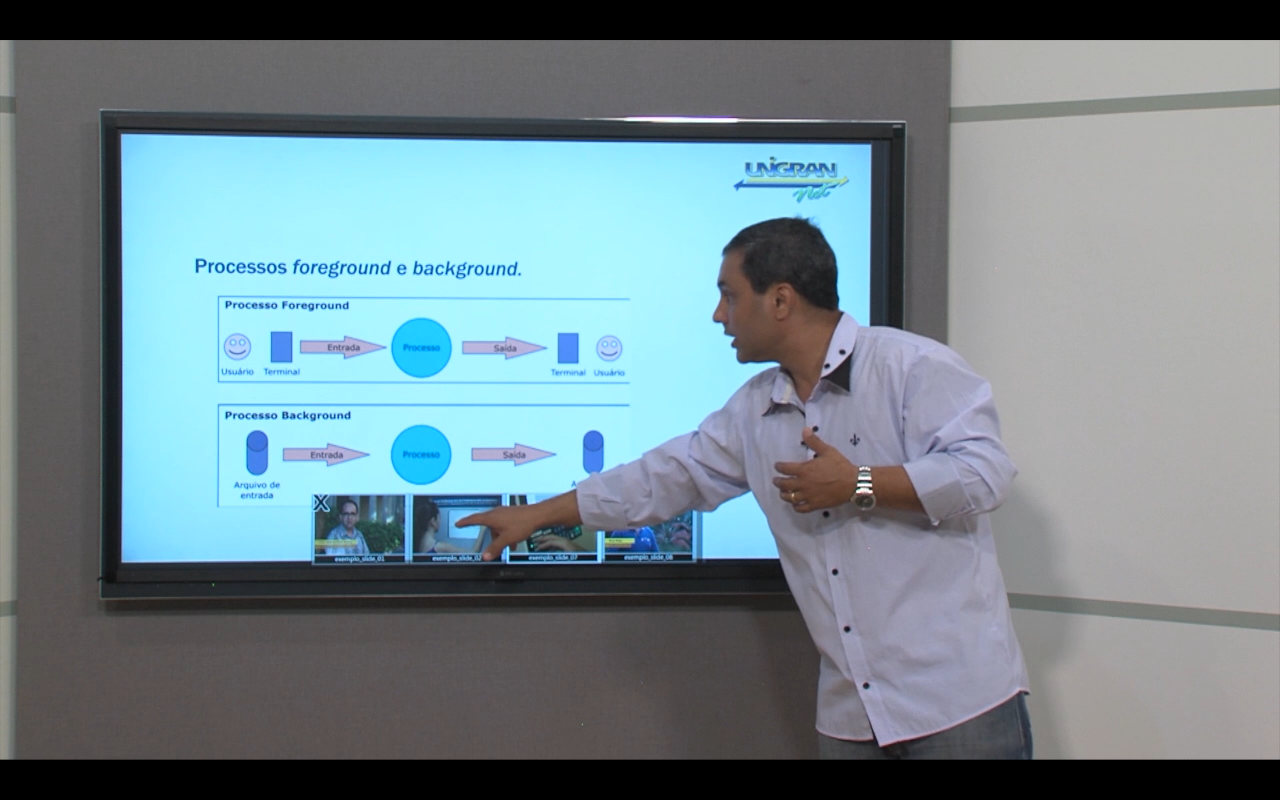 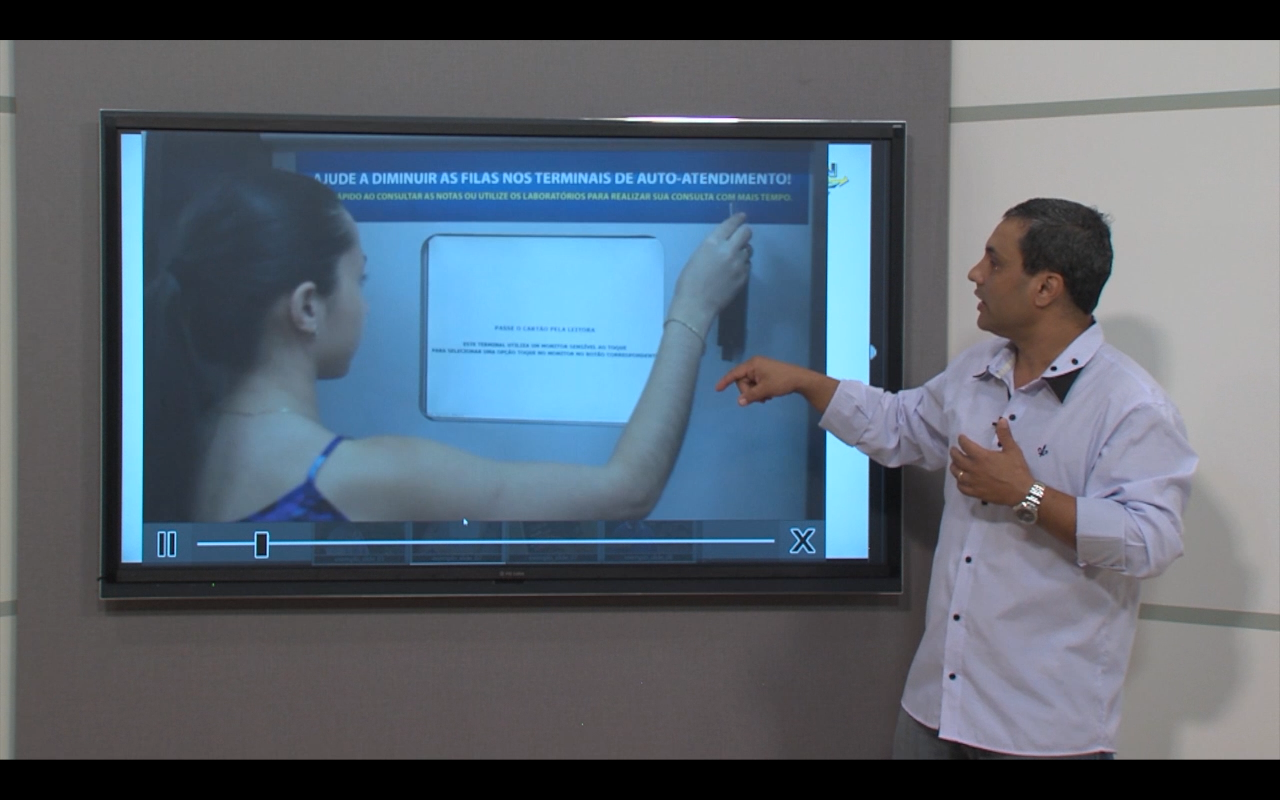 Modelos de VideoaulasParticipação de convidados e/ou mesa redonda – Teleaula UNIDERP
Fundamental:investir na formação docente!
“Não se pode encarar a educação a não ser como um-que fazer humano. Que fazer, portanto, que ocorre no tempo e no espaço, entre os homens uns com os outros.


   “PAPEL DA EDUCAÇÃO NA       HUMANIZAÇÃO”
     Paulo Freire

         REVISTA DA FAEEBA – FACULDADE DE EDUCAÇÃO DO ESTADO DA BAHIA ANO 6 NÚMERO 7, JANEIRO a JUNHO DE 1997, -Edição de Homenagem a Paulo Freire . Salvador-BA ISSN 0104-7043 – UNEB – p. 9-32
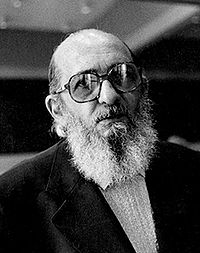 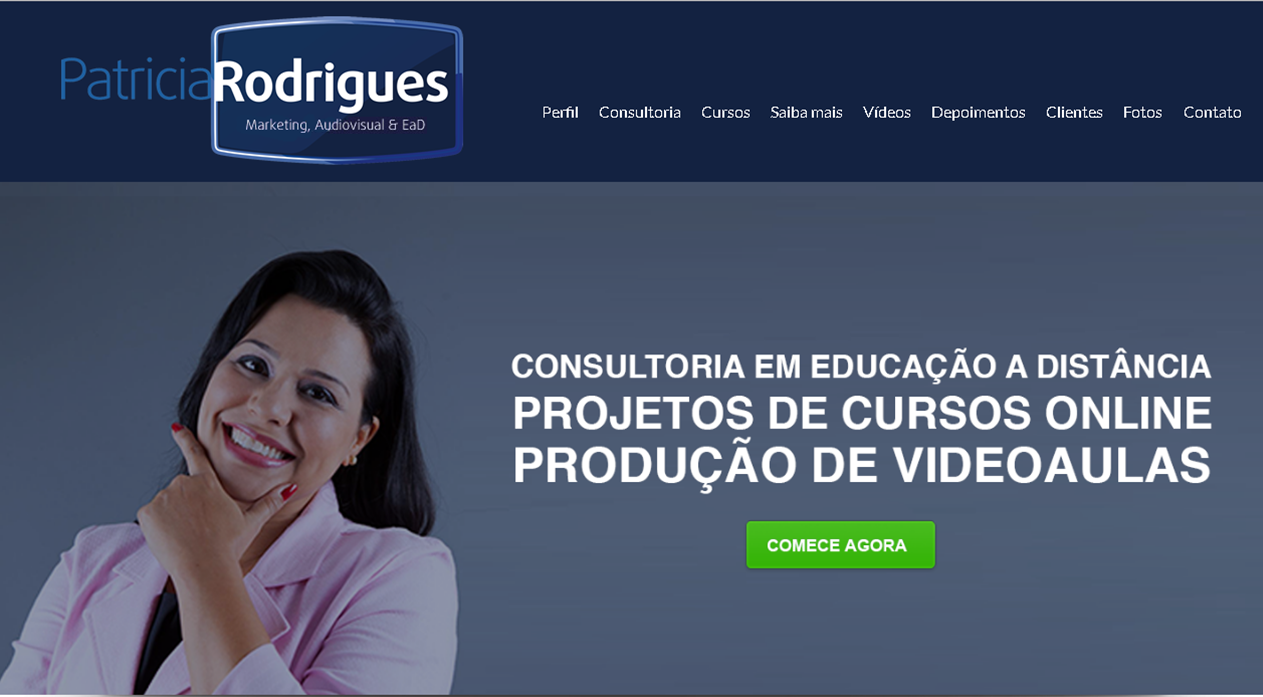 Muito Obrigada!
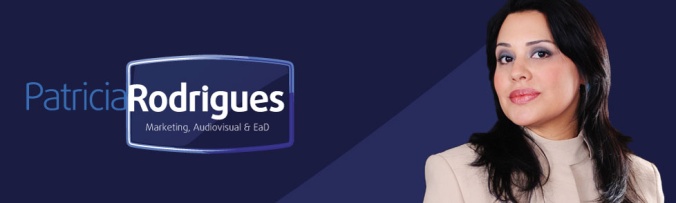 www.teleaulaead.com.br
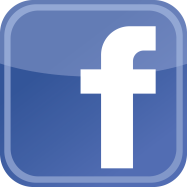 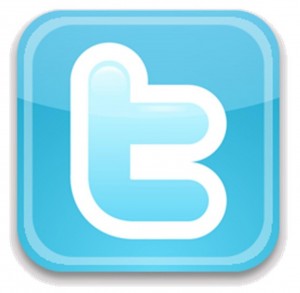 patriciarodriguesead
patrodriguesead
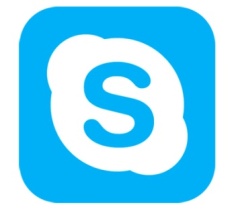 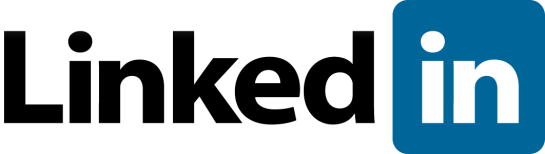 Patricia Rodrigues
teleaulaead
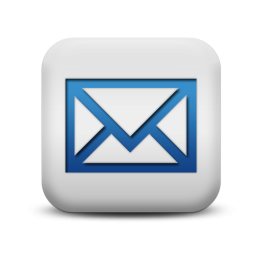 Patricia.rodrigues@teleaulaead.com.br
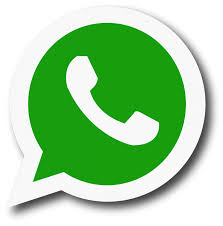 (67) 98438 – 1299